Killing Zombies with Rate Controlled Adaptive Intra Refresh over Wireless HDMI  byNicholas Jamba
Any Content Any Room Any Device
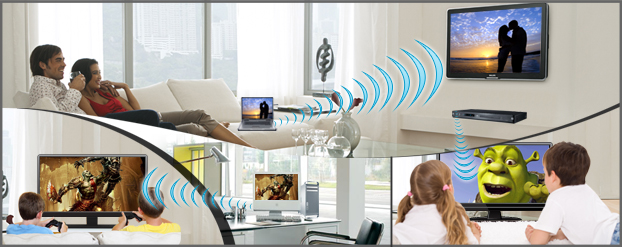 Wireless HDMI for Consoles Gaming
Many Displays One Source Conundrum
Bluetooth game controllers allow freedom to play on another display.
H.264 compression makes it feasible to wirelessly stream HDMI to Display
Zero latency
Robust error resiliency
Low cost but support for 1080p60 video
Outline
Wireless HDMI Background
Wireless low latency techniques
Error resiliency techniques
Experimental Design
Future Work
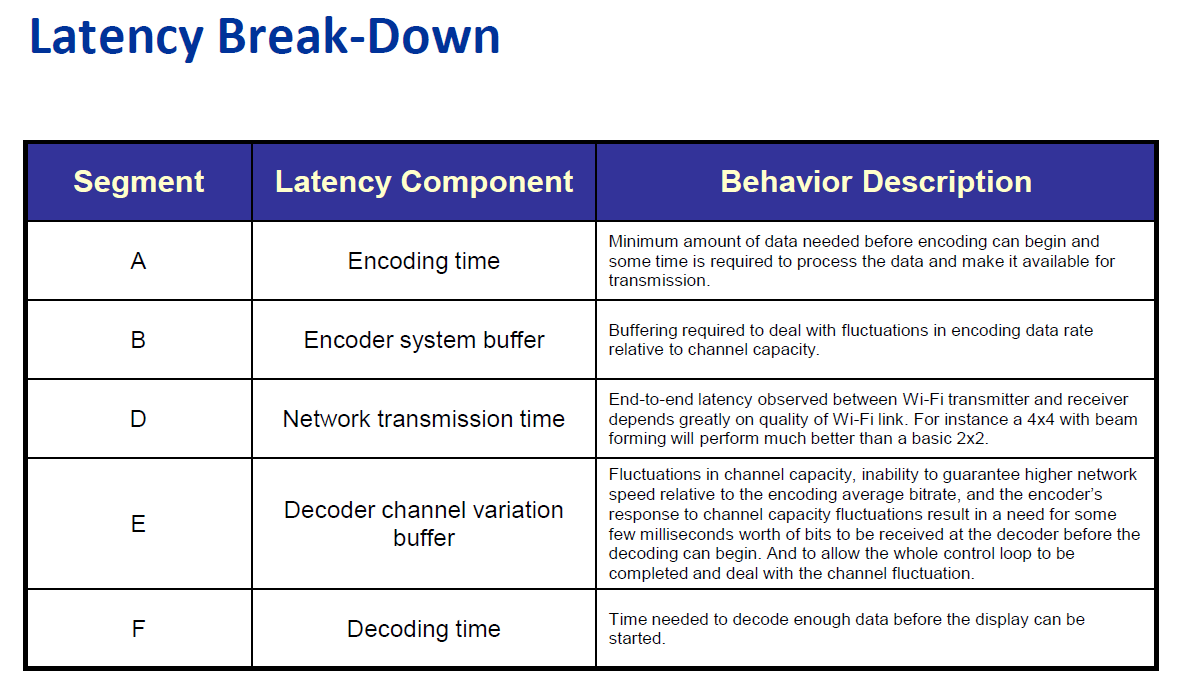 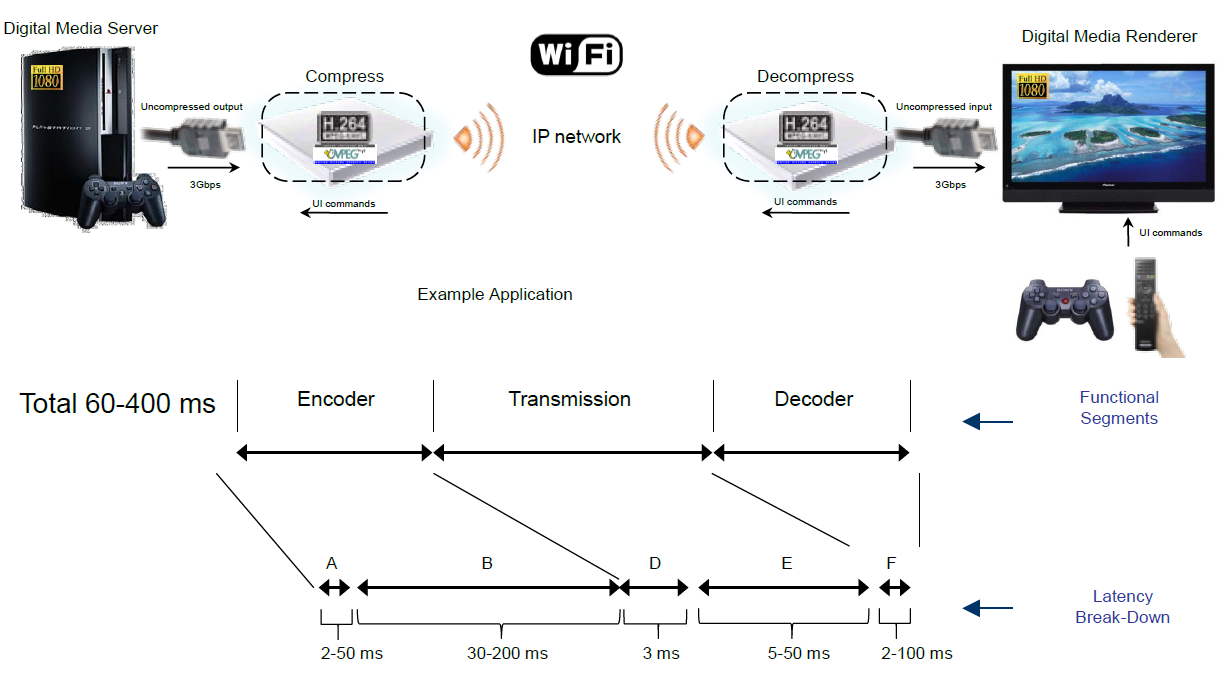 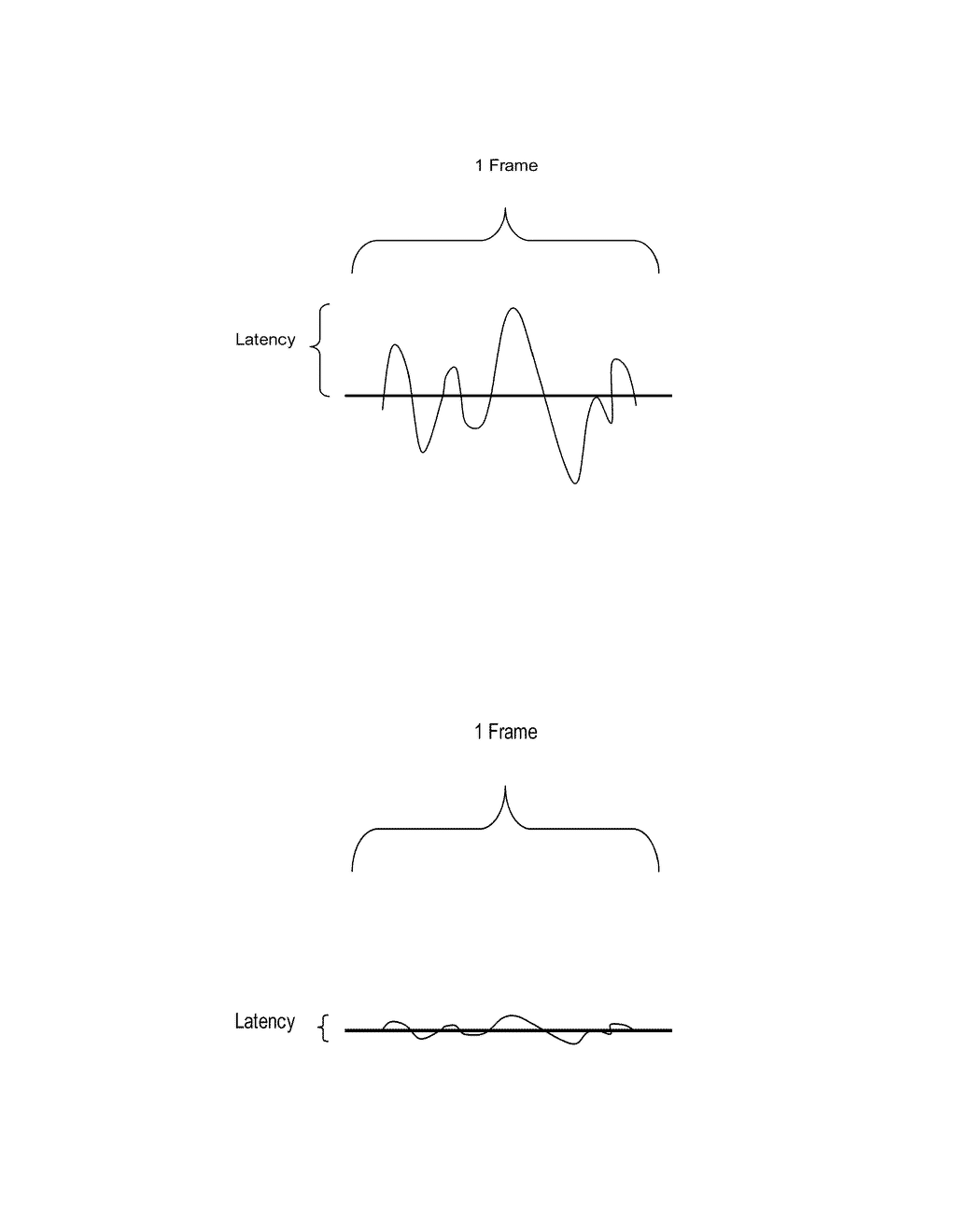 Wireless Connections are very error prone
Most recovery techniques from packet loss causes higher bitrates.
Variable bitrates can cause latency
Latency of 100ms or more in games is noticeable
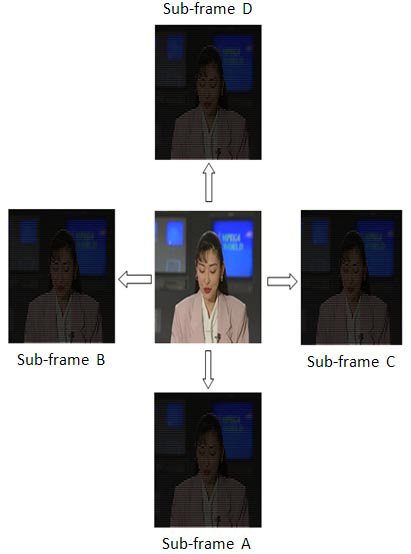 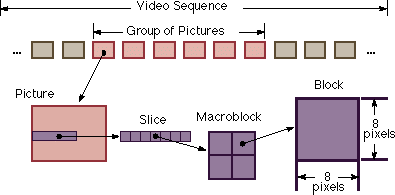 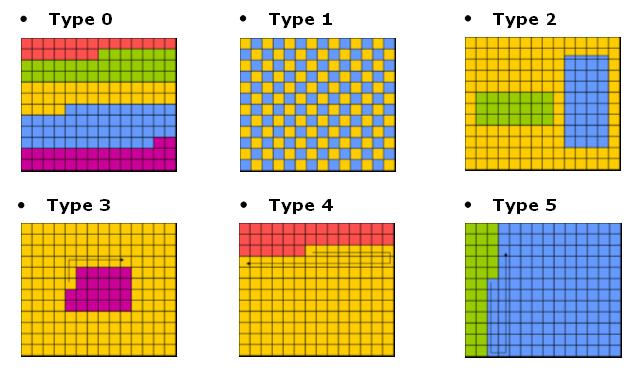 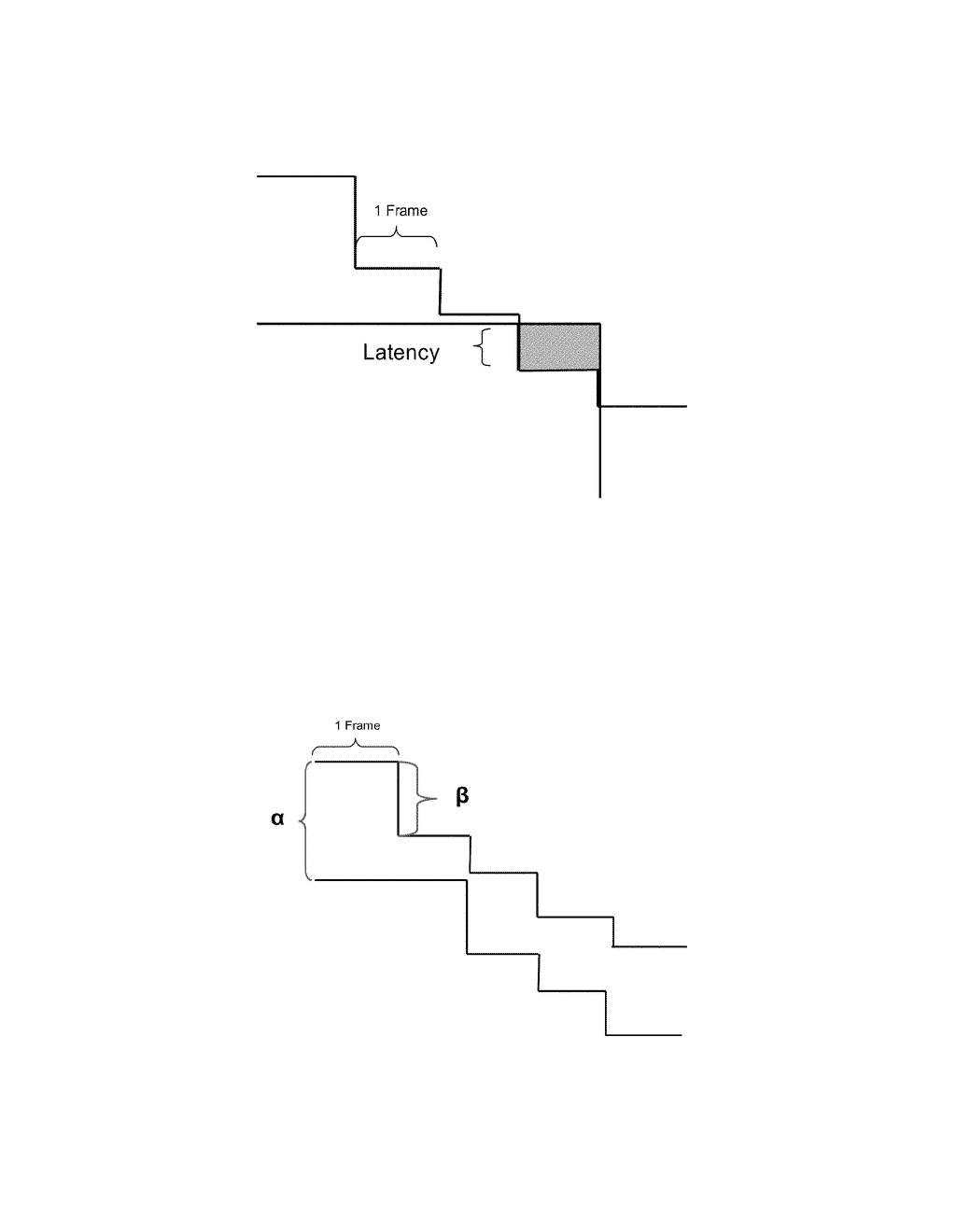 current video bit rate (cur_VBR)

 current channel bit rate (cur_CBR)

 current headroom factor cur_α, and setting a    current video bit rate (cur_VBR) for encoding the multimedia stream such that the cur_CBR-cur_VBR≧cur_α

 monitor a new channel bit rate (new_CBR), determining a channel bit rate reduction β, wherein β=cur_CBR-new_CBR, a
cur_CBR
cur_VBR
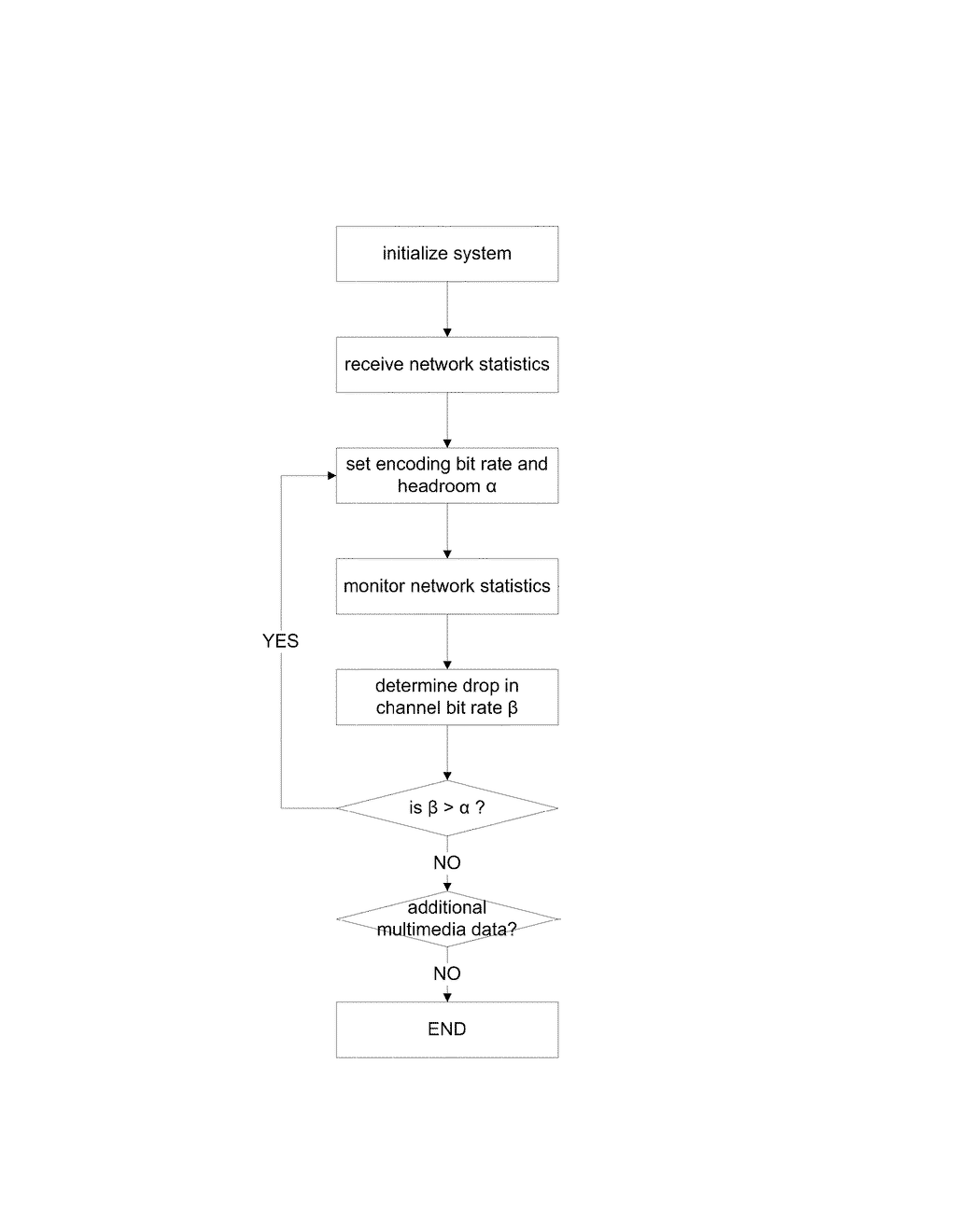 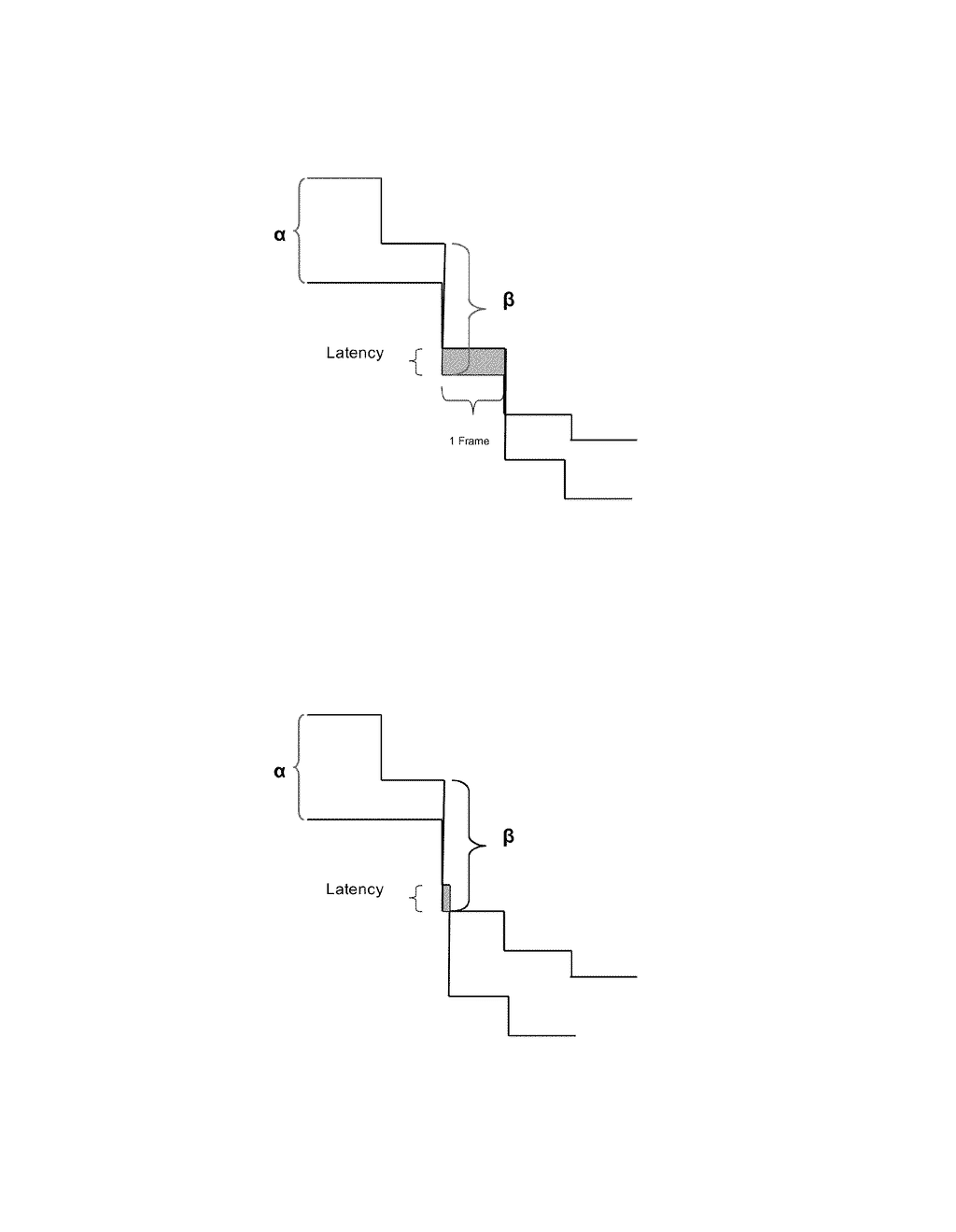 rate control scheme adjusts the encoded video data rate at the frame level

When the drop in channel bit rate β exceeds the headroom α, latency is introduced for a period of at least one frame, until the encoded video data rate can be adjusted
cur_CBR
cur_VBR
The encoded video bit rate is adjusted at the sub-frame level, allowing for a much more rapid adaptation to the changing channel conditions

 latency is introduced only for a portion of the frame following the reduction in the channel bit rate
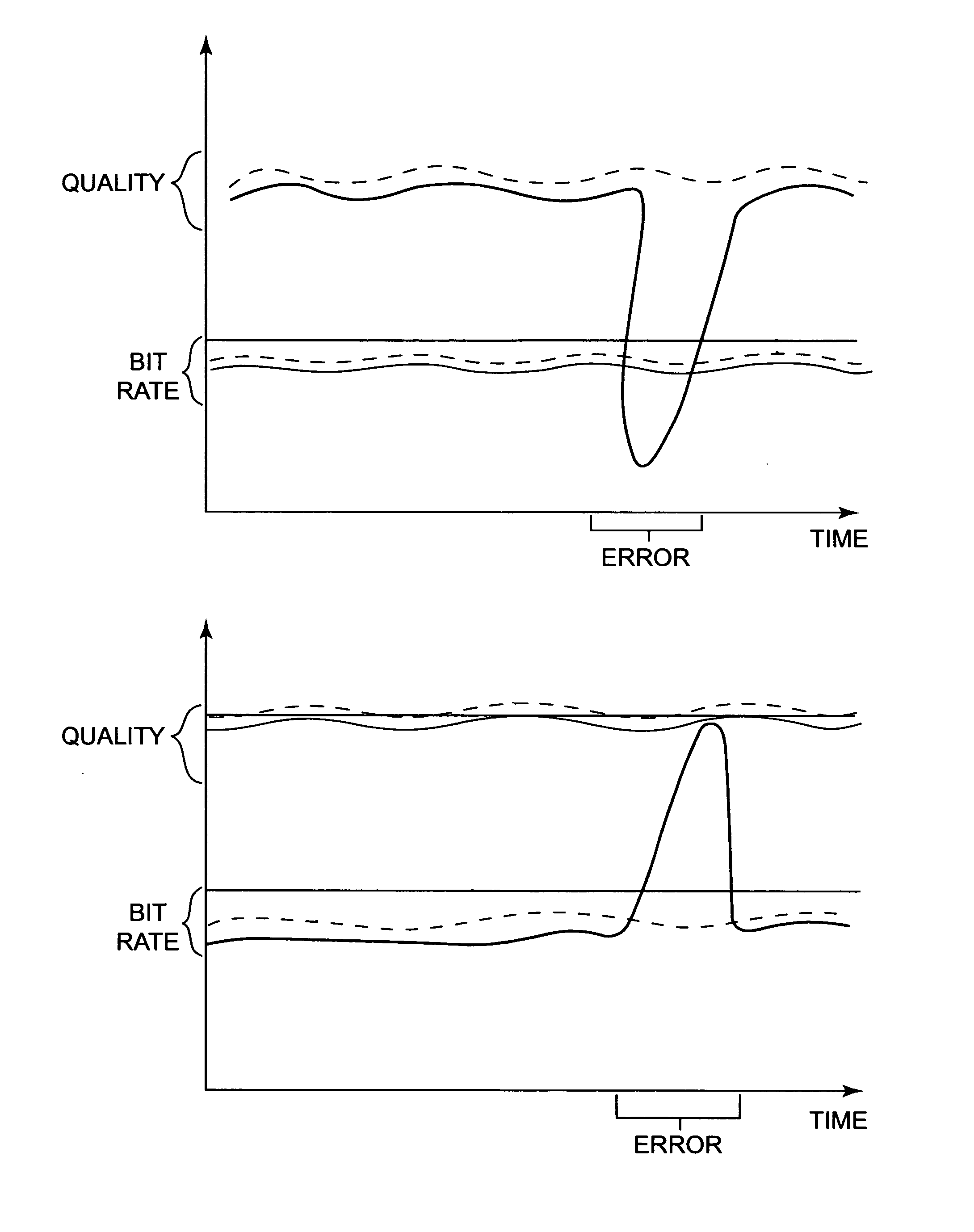 Errors cause a loss of video quality or a fluctuation in bit rate.
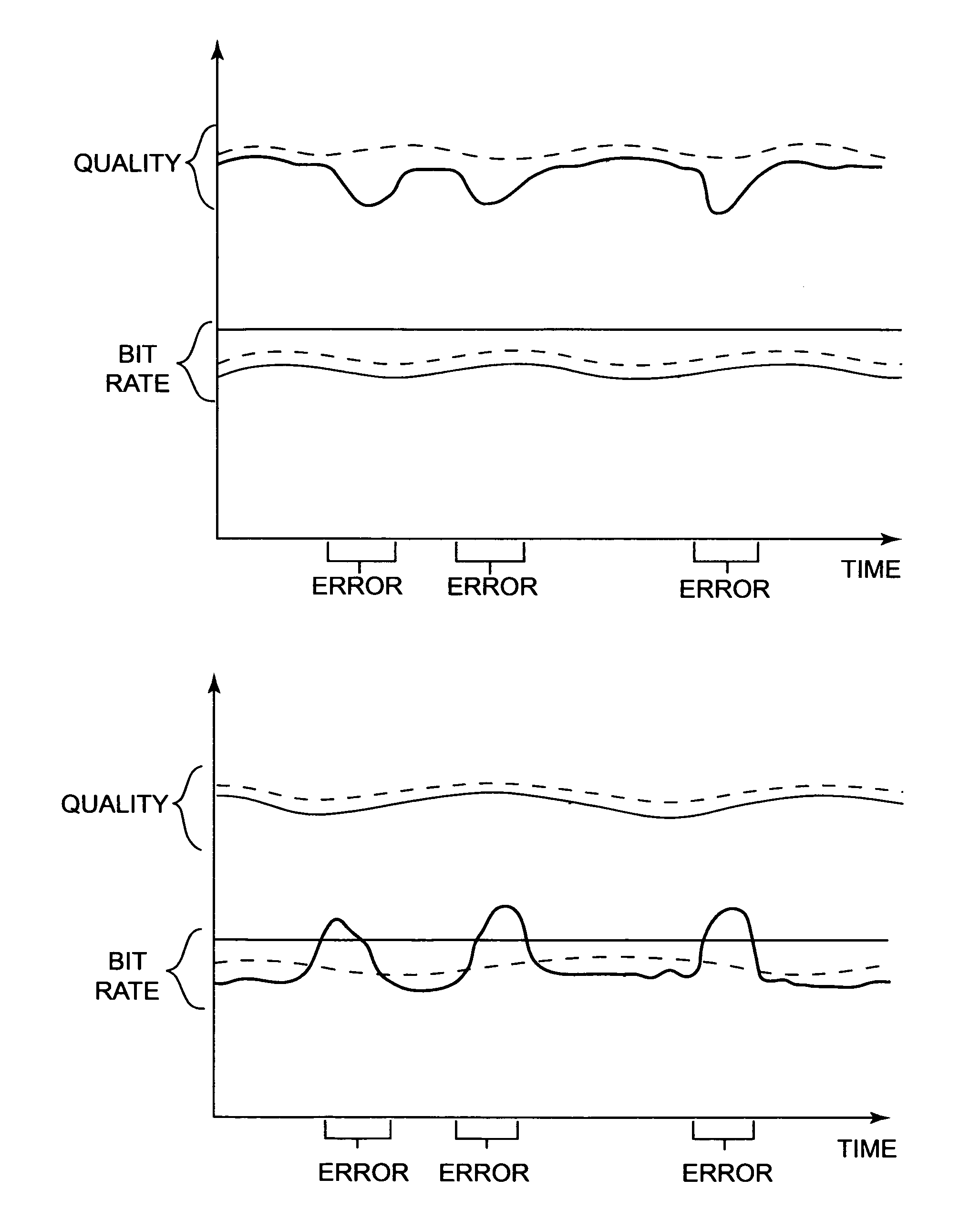 Slice Processing lowers the fluctuations
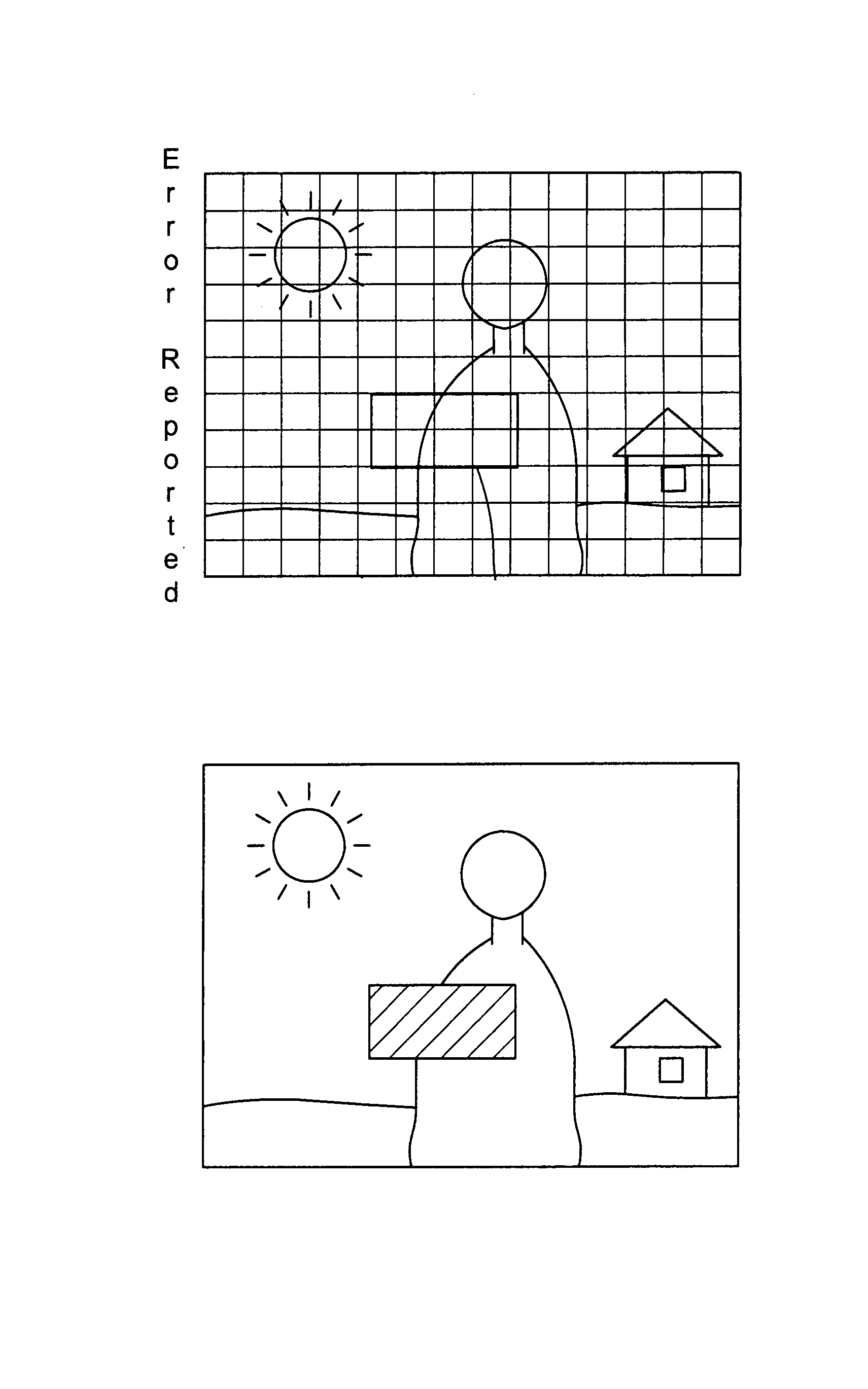 On demand Intra refresh only refreshes the areas that have errors reported
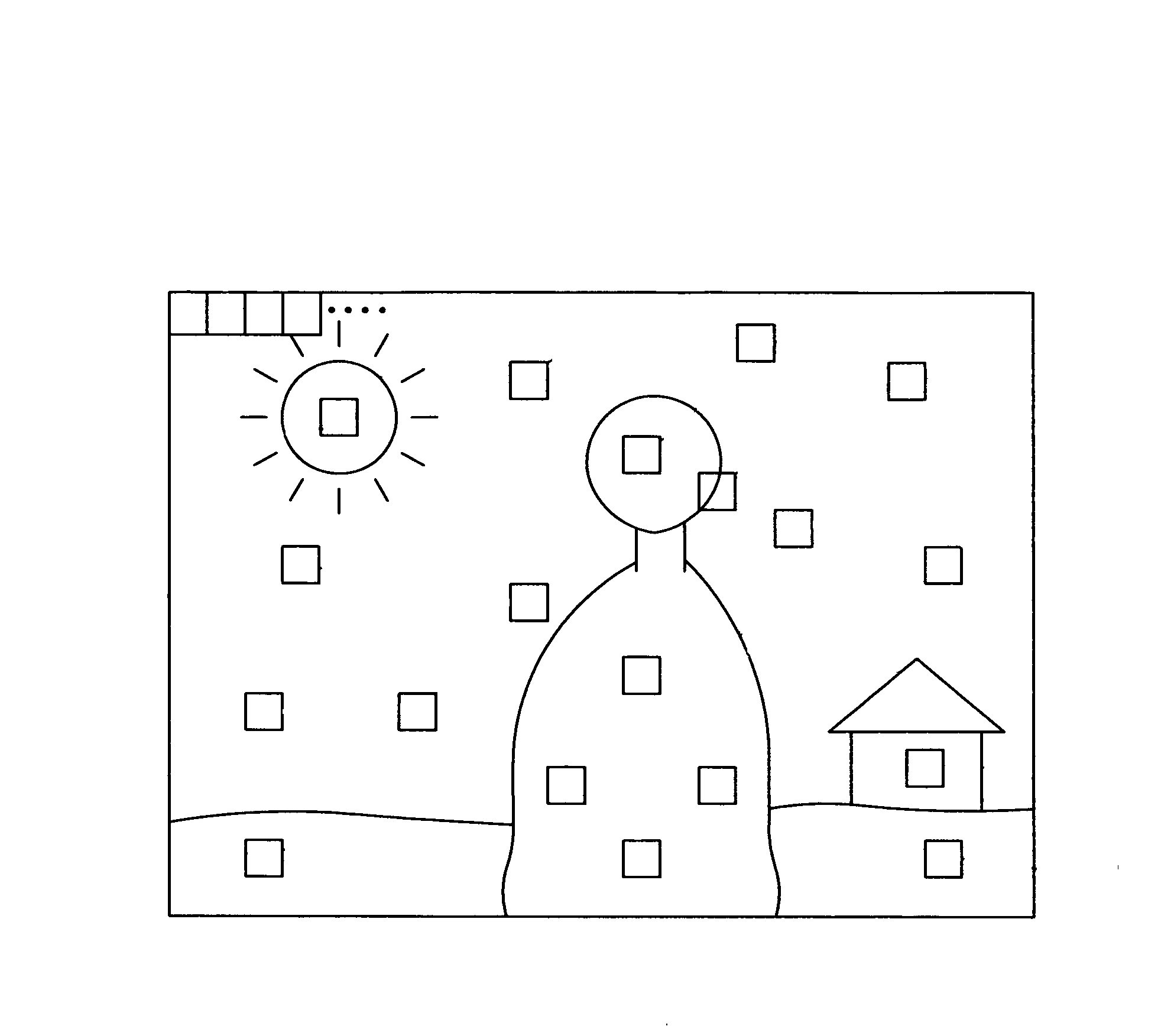 Random Intra-fresh when error rate high
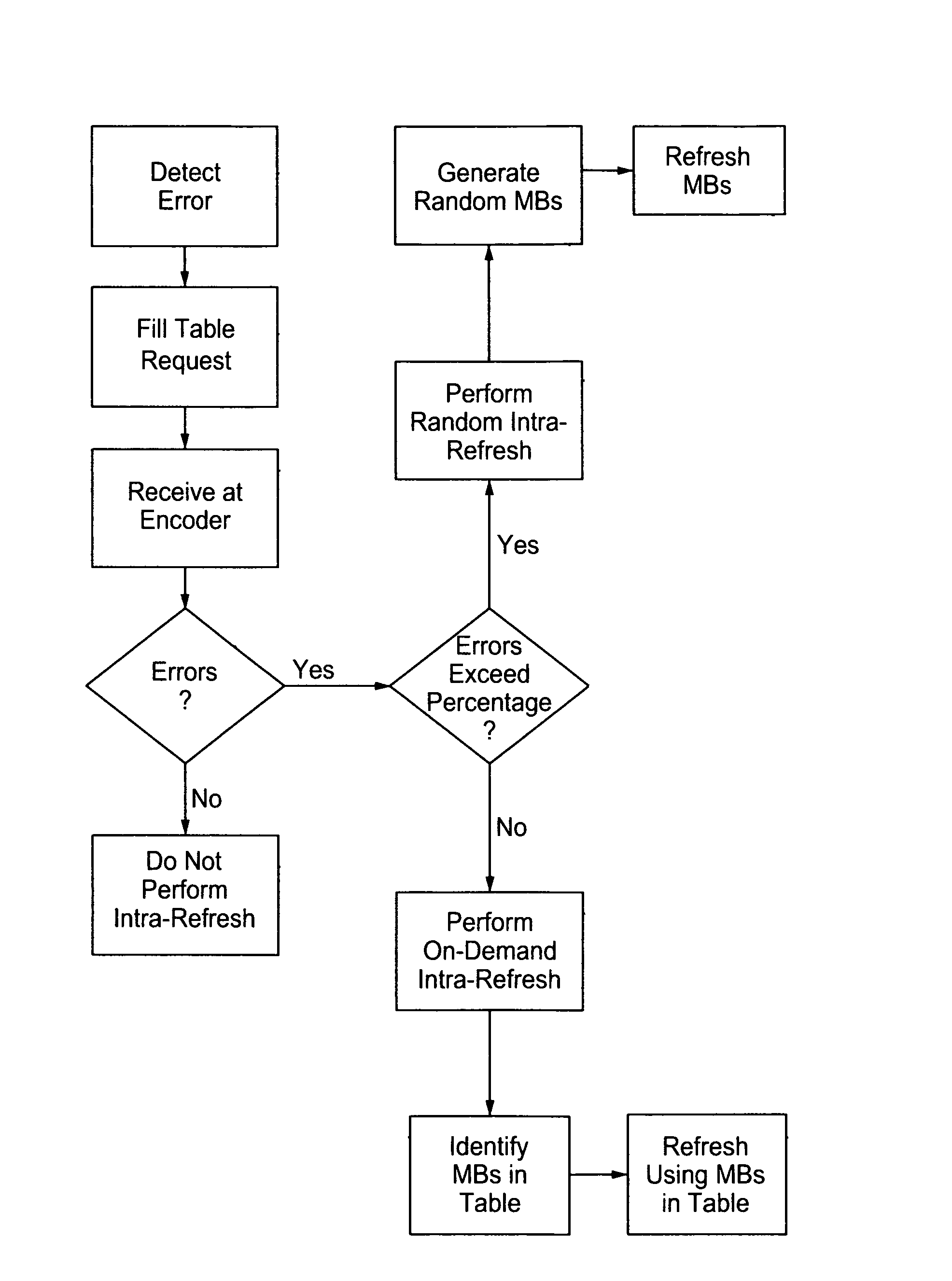 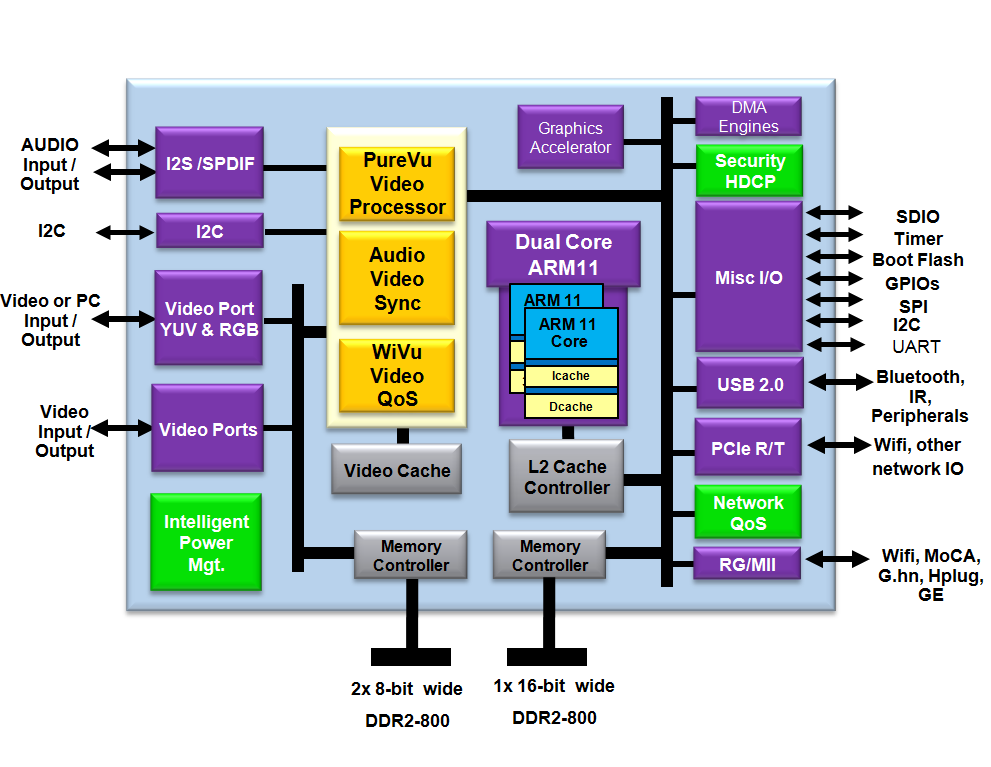 Experimental Design
Source will be Playstation 3
Output will be Sharp Aquos 60 inch TV
Players will be sitting 12 feet away from TV
Playing Call of Duty Zombies FPS game for 10 minutes at 4 different settings
Get 1-5 sliding scale metrics for Video Quality and Lag and user comments for each
Experimental Design cont..
Actiontech box has 2 modes video mode and game mode.  Video mode has better quality with more latency. 
Source transmitter 5 feet from receiver in game mode
Source transmitter 5 feet from receiver in video mode
Source transmitter 30 feet away in same room game mode
Source transmitter 15 feet away in different room with one wall in between game mode
Results
Yet to be determined but some preliminary…
Just got the device 2 days ago
Source transmitter 5 feet from receiver in video mode no latency issues, video quality good, but every 20 minutes on average loses data signal reset needed
Source transmitter 30 feet away in same room game mode no latency issues when working see adjustment of video quality every so often. but losses signal every 5 minutes on average.
Future Work
Test with computer RTS game {Starcraft, LOL}
Test other wireless networking boxes
Nyrius ARIES NAVS500 5.8 GHZ Wireless
IOGEAR GW3DHDKIT 5.8 GHZ Unliscened
Test with software version on Wireless Display Adapters Deliver Enhanced and Optimized Functionality for the Latest Android 4.2 Release
Samsung AllShare Cast Wireless Hub